Алгоритм предоставления грантовой поддержки крестьянским (фермерским) хозяйствам (начинающим и семейным фермерам) и сельскохозяйственным потребительским кооперативам
К(Ф)Х и СПоК
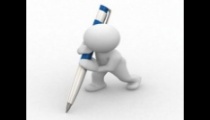 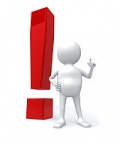 Подготовка  заявки и документов для участия в Конкурсе
Соответствие требованиям и условиям предоставления Гранта
Информация Министерства сельского хозяйства и продовольствия УР о датах  начала и окончания приема заявок
Предоставление  К(Ф)Х и СПоК в Минсельхозпрод УР заявки и документов для участия в Конкурсе
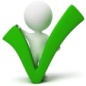 Проверка Минсельхозпродом УР документов и решение о допуске К(Ф)Х и СПоК к участию в Конкурсе
Заседание Конкурсной комиссии  по отбору получателей Грантов
Защита К(Ф)Х (семейными)  и СПоК бизнес-плана на заседании Конкурсной комиссии
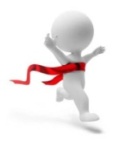 Определение  получателей Грантов и подписание с ними Соглашений
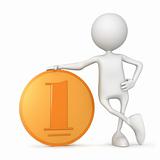 Перечисление средств Гранта на счета получателей
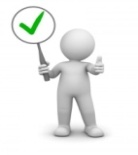 Расходование Гранта К(Ф)Х и СПоК
Возможность получения Гранта К(Ф)Х (семейными) и СПоКами через 2 года с момента освоения предыдущего Гранта